دیاگرام های فازی
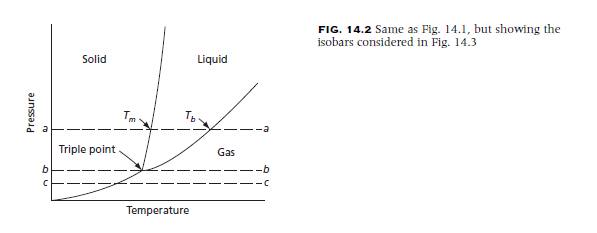 1
مقایسه منحنی های سرد شدن یک فلز خالص ویک الیاژ
2
سرعت سرد شدن- زمان انجماد
3
انجماد فلز خالص مس
4
انجماد فلز خالص انتیموان
5
منحنی سرد شدن- دیاگرام محلول جامد
6
منحنی سرد شدن الیاژ مس -نیکل
7
انجماد الیاژانتیموان بیسموت
8
9
10
دیاگرام محلول جامد
11
12
13
دیاگرام محلول جامد(درصدجامد ومذاب)
14
دیاگرام یوتکتیک
15
سه الیاژ با ترکیب متفاوت
16
دیاگرام یوتکتیک محلول جامد تک فاز
17
الیاژ یوتکتیک
18
ساختمان یوتکتیک
19
20
21
دیاگرام یوتکتیک الیاژ درصد فازها 60A- 40B
22
دیاگرام یوتکتیک الیاژ درصد فازها برای سه الیاژ 1و2و3
23
واکنشهای دیاگرامهای فازی
24
25
دیاگرام پری تکتیک
26
دیاگرام پری تکتیک نقره پلاتین فاز ها ودرصد فازها
27
دیاگرام اهن کربن
28
29
30
31
دیاگرام اهن-کربن واکنش یوتکتیک ویوتکتوئید
32
33
ریزساختار فولاد هیپو یوتکتیک وهایپر یوتکتیک
34
35
36
37
TTTدیاگرام
38
39
40
TTTدیاگرام
41
عملیات حرارتی انیل –نرماله -کروی کردن
42
43
44
45
عملیات حرارتی استمپرینگ وکوانچ وتمپر
46
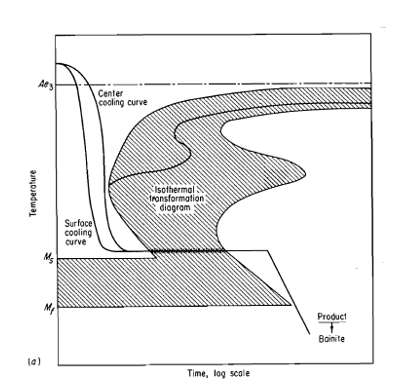 عملیات حرارتی مارتمپرینگ  یا مار کوانچینگ
47
انواع مختلف فرایند های کوانچ
48
منحنی های سرد کردن
49
50
دیاگرام یوتکتیک
51
52
53